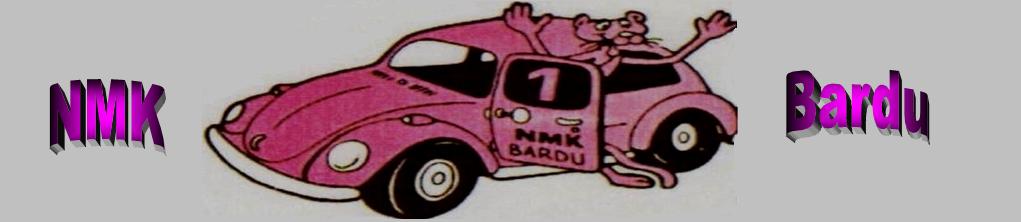 VELKOMMEN TIL ÅRSMØTE iNMK BARDU2024
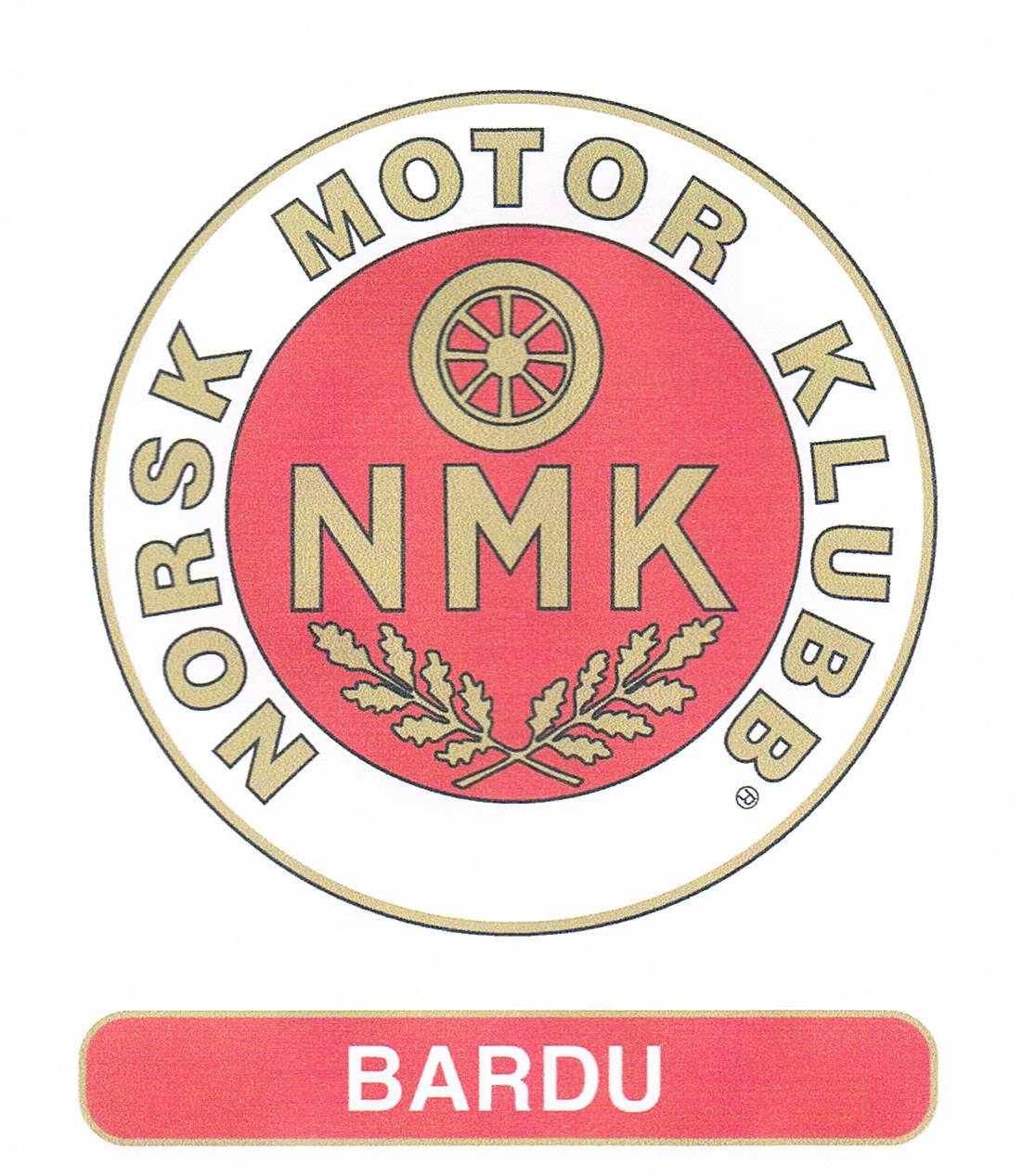 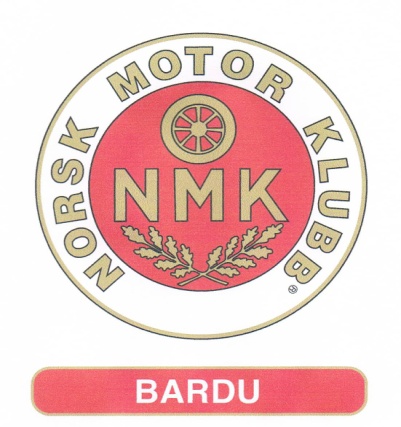 Saksliste
Velkommen/åpning
Velge dirigent, referent og to medlemmer til å underskrive
  protokoll
Godkjenne de stemmeberettigete
Godkjenne innkalling, sakslisten og forretningsorden
Behandle årsberetninger
Behandle regnskap i revidert stand
Behandle innkommede forslag og saker
Handlingsplan og IK bok
Fastsette medlemskontingent for 2025
Budsjett
Valg
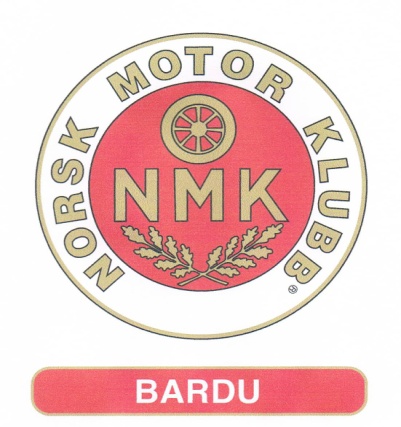 Årsmelding fra styretStyret har i 2023 bestått av:
Leder: 			Odd M. Mikalsen
Nestleder: 		Tommy Bertheussen
Kasserer: 		Trond-Are Pedersen
Sekretær:		Berit Vang Andreassen
Styremedlem:		Finn Gunnar Bergheim
1. vara: 		Roger Jenssen
2. vara:			Ingrid Strokkenes
Leder akt.gruppa: 	Ellen V Jensen
Leder baneutvalg: 	Pål Aasvang
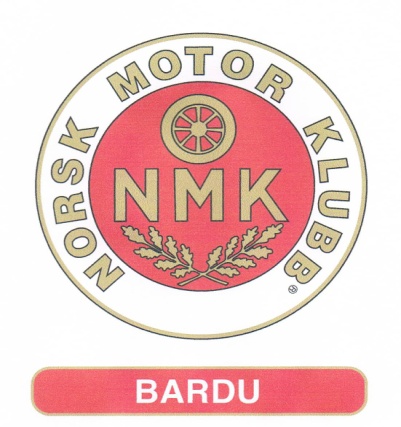 Årsmelding fra styret.
Årsmelding fra styret for 2023.

Vi har hatt 5 styremøter og 2 medlemsmøter
Vi har hatt 2 ordinære løp og et klubbløp
Det er malt i klubbhuset, det er jobbet videre med lysanlegget på bane og vi har renovert startplaten. 
Vi har sendt flere medlemmer og funksjonerer på kurs.
Vi har sendt personer på landsmøtet. Der 2 var stemmeberettiget og en skulle motta premie ifm. Mesterskap nord.

Dette er i grove trekk det vi har gjort i 2023.

Vi i styret gleder oss til å feire jubileumsåret 2024 

Takk for oss.
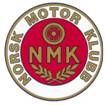 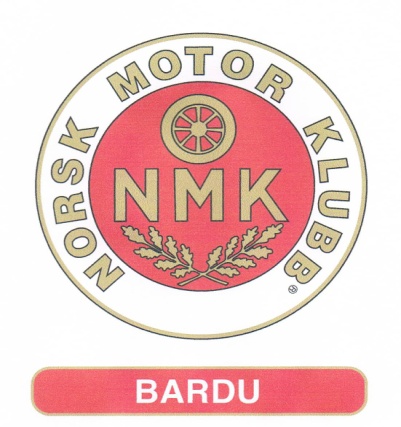 Årsmelding fra aktivitetsgruppa
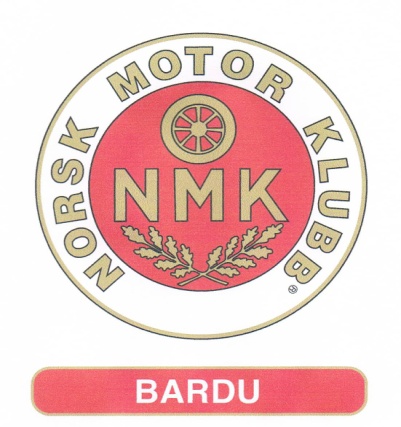 Årsmelding fra banekomitéen
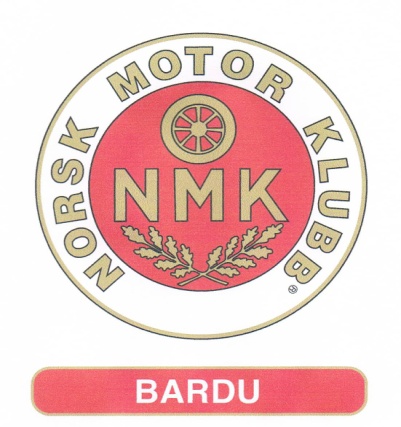 Regnskap 2023
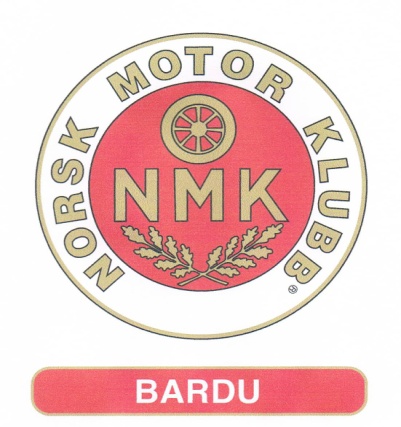 Driftsresultat
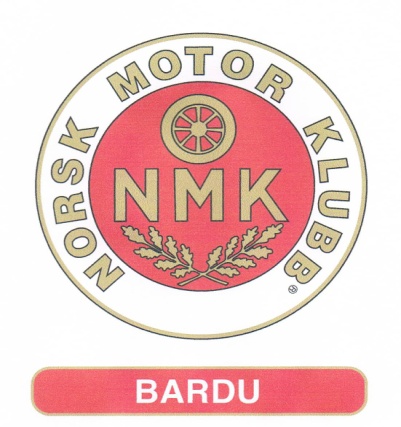 Innkommede saker
Det er ingen innkommende saker.
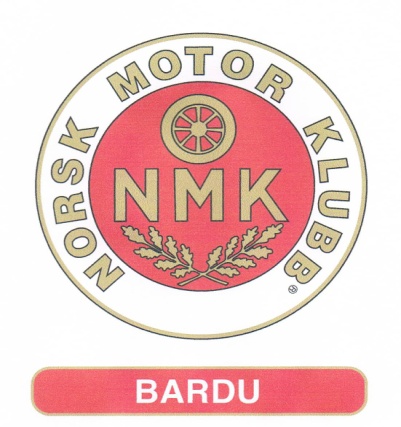 NMK Bardus IK bok og handlingsplan
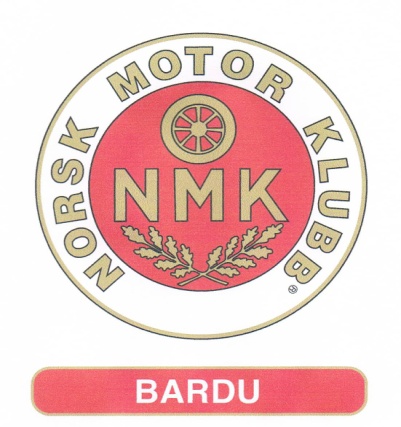 Medlemskontigent 2025
Styret foreslår følgende vedtak:

NMK Bardu følger NMK landsmøtes anbefalte satser for 2025-2026 

Senior 700kr
Jr/Ledsager/pensjonist  500kr
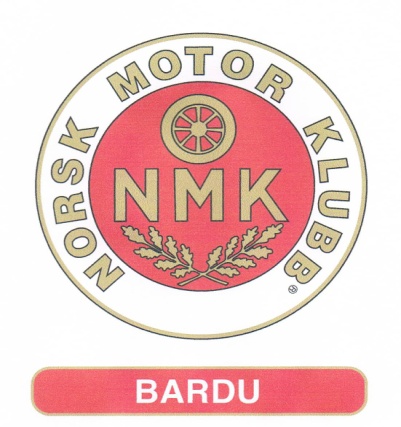 Budsjett 2024
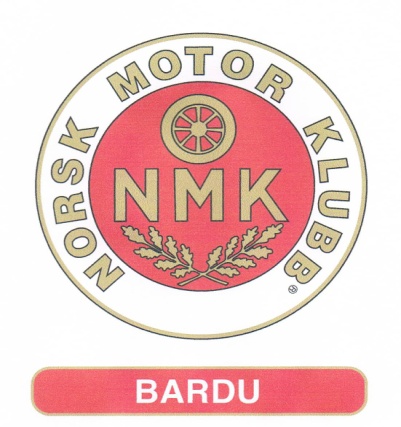 Valg 2023
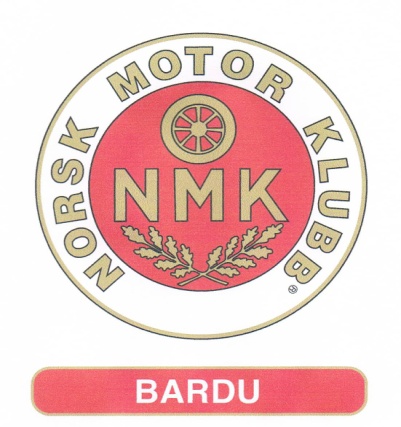 Valg 2024 forts.
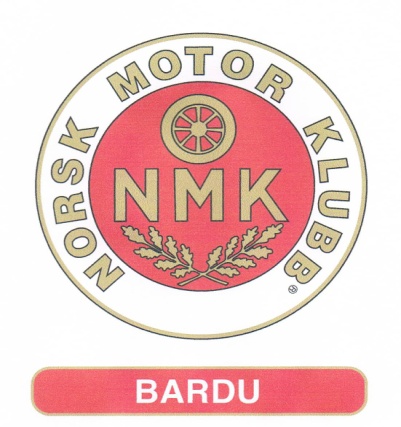 Valg 2024 forts.
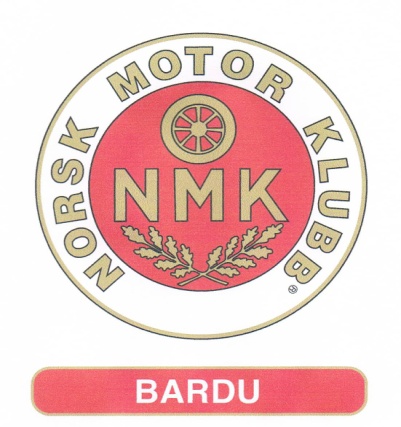 Takk for sesongen 2023 – og lykke til når vi nå suser videre i jubileumsåret 2024!